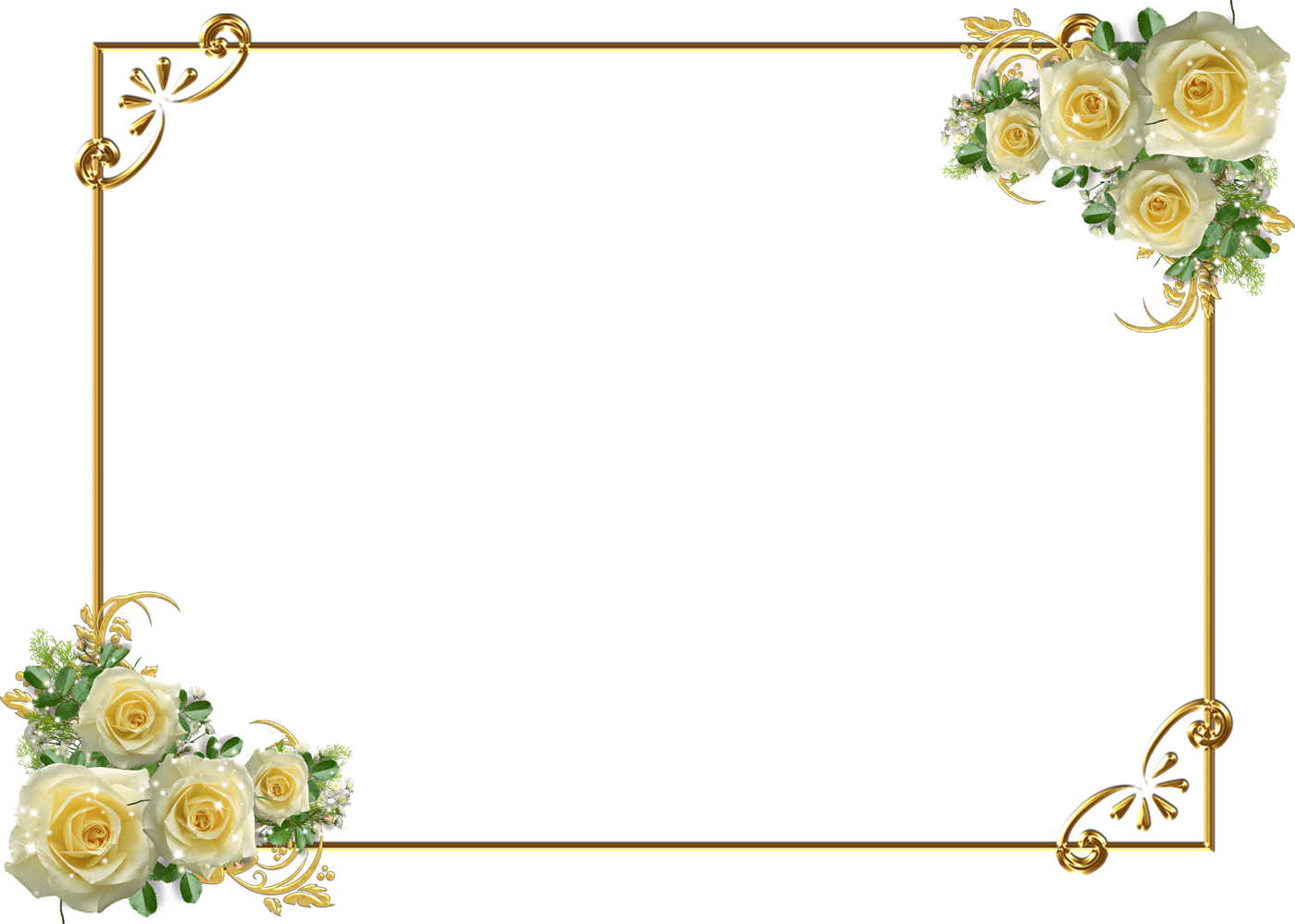 Учитель года 2018
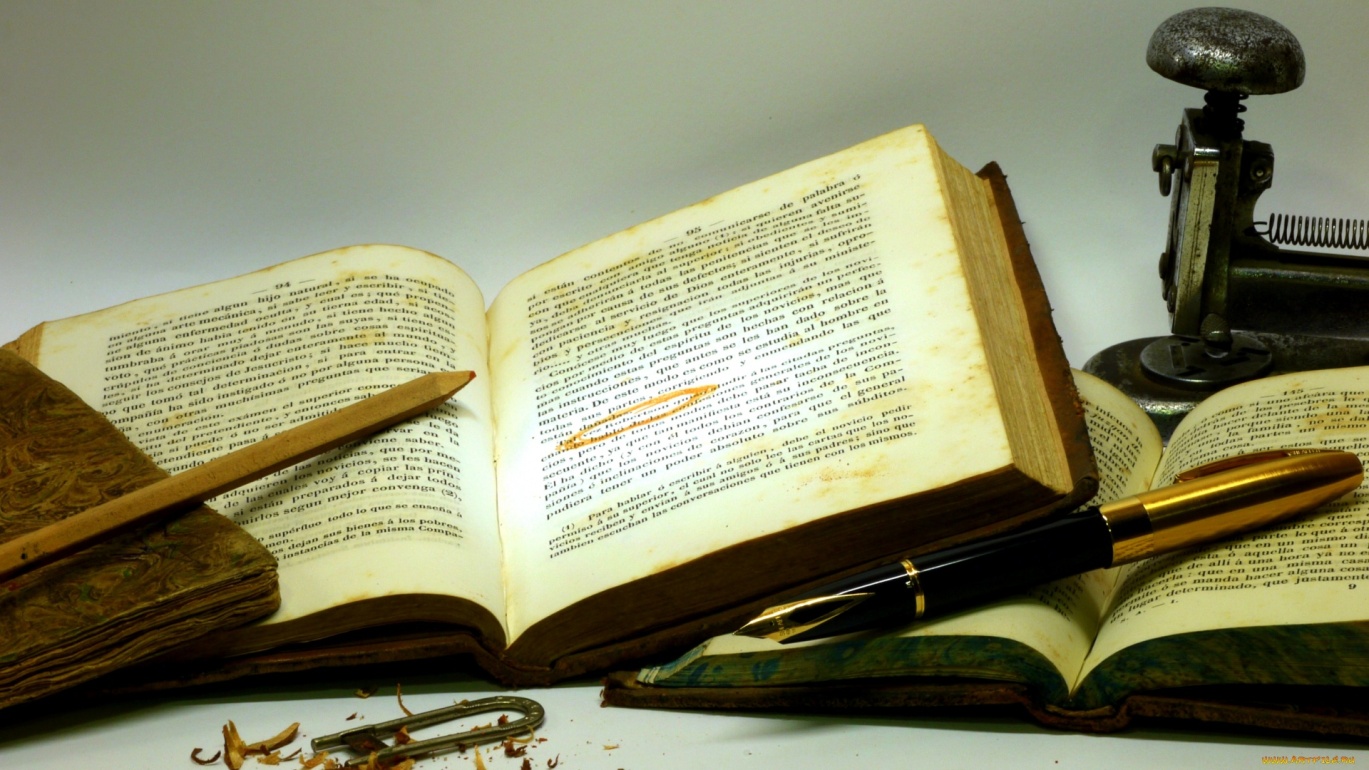 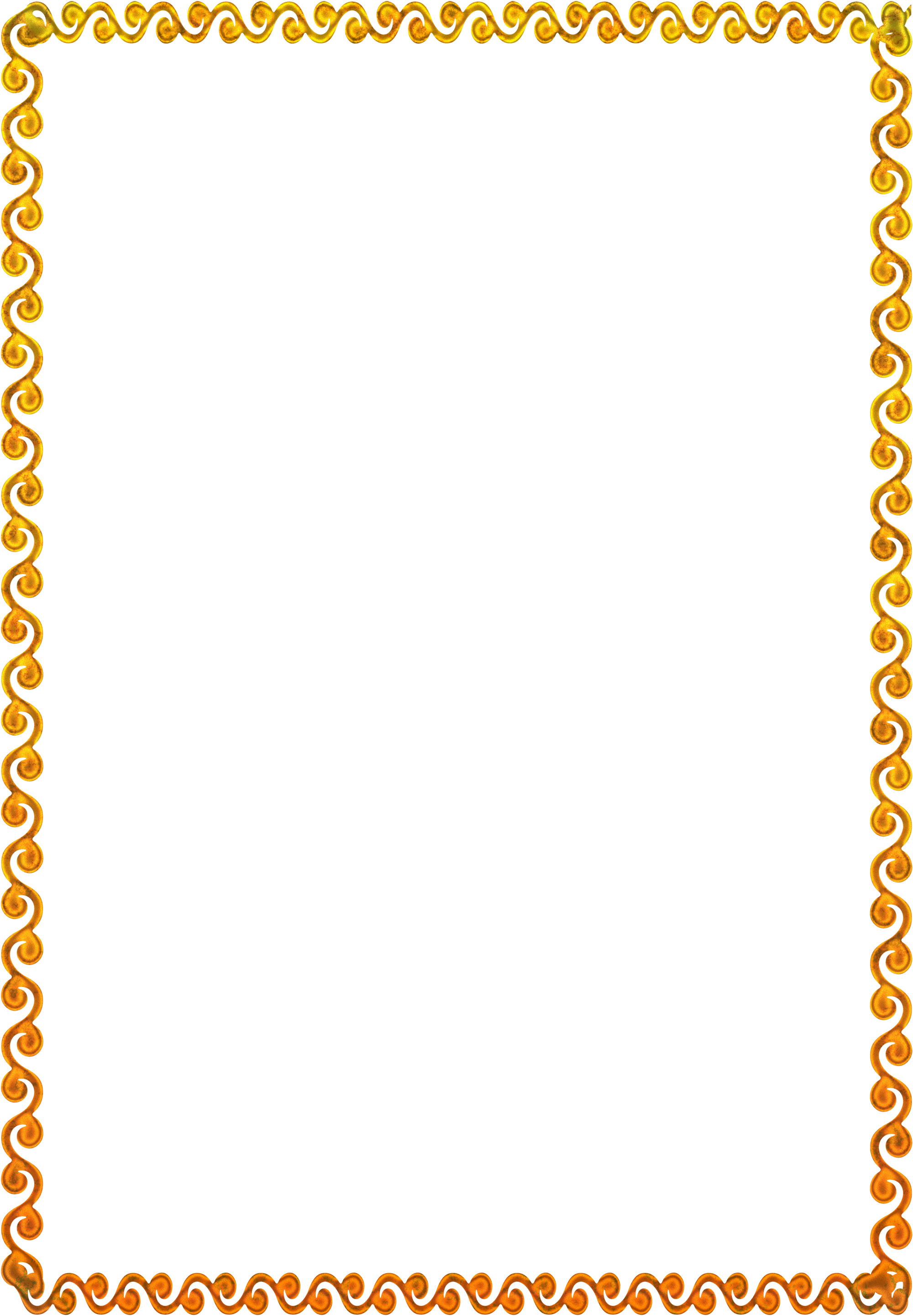 Арсланова Загидат Абдуллаевна
учитель 
родного языка и литературы МКОУ «Сергокалинской СОШ №1»

     Педагогический  стаж – 22 года.
     Квалификационная категория – высшая.
Моя педагогическая концепция:
«Формы и методы работы на уроках родного языка и литературы как средство расширения и углубления знаний по предмету»
Моё педагогическое кредо:
«Быть требовательным не только к ученикам, но и к себе, не останавливаться на достигнутом и постоянно совершенствоваться»
Мой девиз:«Чтобы иметь право учить, надо постоянно учиться самому»
Ребёнок, словно чистый лист бумаги
Неосторожно не сомни его судьбу,
Ты помоги ему, придай отваги
И научи выигрывать борьбу.
Нормы и требования:
Хорошо владеть своим предметом, стараясь знать всё или многое из достижений по моему предмету, о новой психологии и методике преподавания;
Серьёзно и обстоятельно готовиться к урокам, в том числе и психологически;
Применять элементы современных технологий, ориентироваться на стандарты нового поколения;
Создавать дидактические, контрольно-измерительные и наглядные материалы.
Прежде всего, в своей работе я руководствуюсь словами Конфуция: «Я слышу – и забываю, я вижу – и запоминаю, я делаю – и понимаю»
Очень эффективными методами являются:
Дискуссии, поощрение нравственных размышлений учеников;
Рассматривание нравственных и духовных проблем из реальной жизни учеников;
Рассказы учителя из личной жизни;
Использование ситуаций – задач на нахождение правильного морального решения;
Использование ситуаций – упражнений в моральном выборе поступка.
Приёмы используемые на уроках:
Пятиминутки- прологи;
Приём мыслительного штурма;
Проецирование моральных идей на собственную жизнь учащихся;
Проецирование моральных проблем, решаемых нашими классиками 18-19 веках и их оценка с точки зрения современных общепринятых эталонов поведения.
Принцип моей работы заключается в следующем:
Заниматься самообразованием.
Всех результатов добиваться своим трудом.
Изучать и внедрять инновационные образовательные технологии. 
Любое начатое дело доводить до конца.
Открытые уроки.
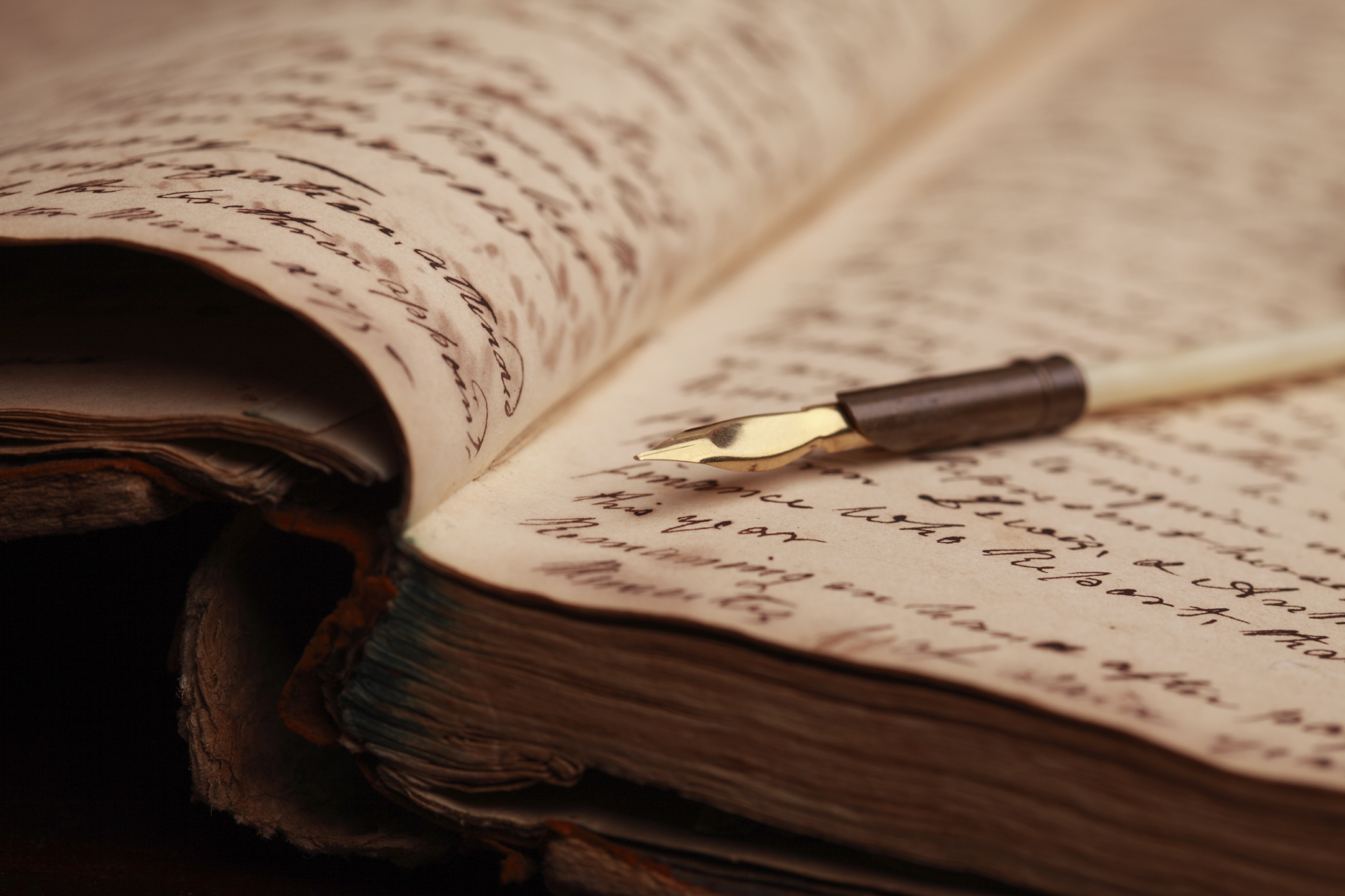 М.Гамидов «Кусок хлеба» (7 класс)
М.Расулов «После свадьбы»  (9 класс)
Урок объяснения нового материала.
Ахмедхан Абу – Бакар «Берегите медведя» (7 класс)
Хабиб Алиев «Мамино веретено» (6 класс)
Жизнь и творчество Расула Гамзатова. (11 класс)
Хабиб Алиев «Летние вечера» (5 класс)
Сайгид Абдуллаев «Мусакай» (6 класс)
Внеклассные мероприятия.
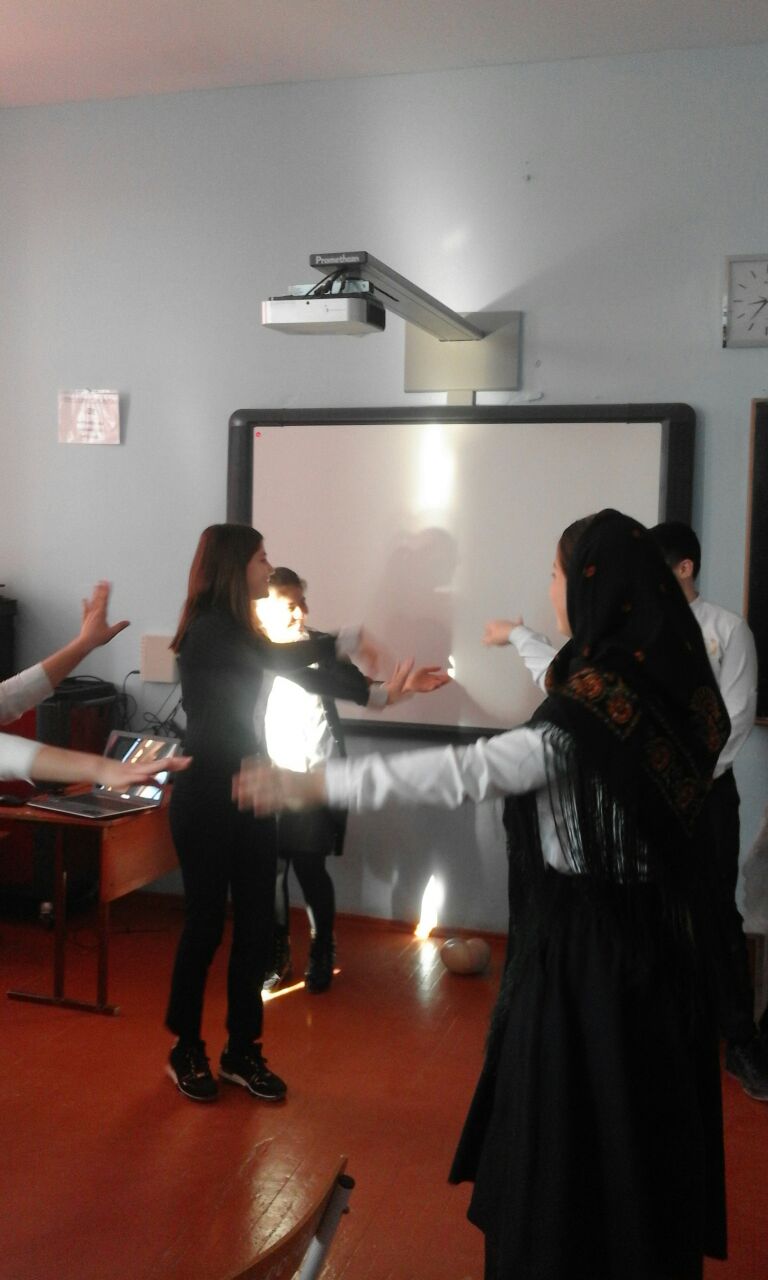 Вечер памяти Магомеда Гамидова.Урок - сценка
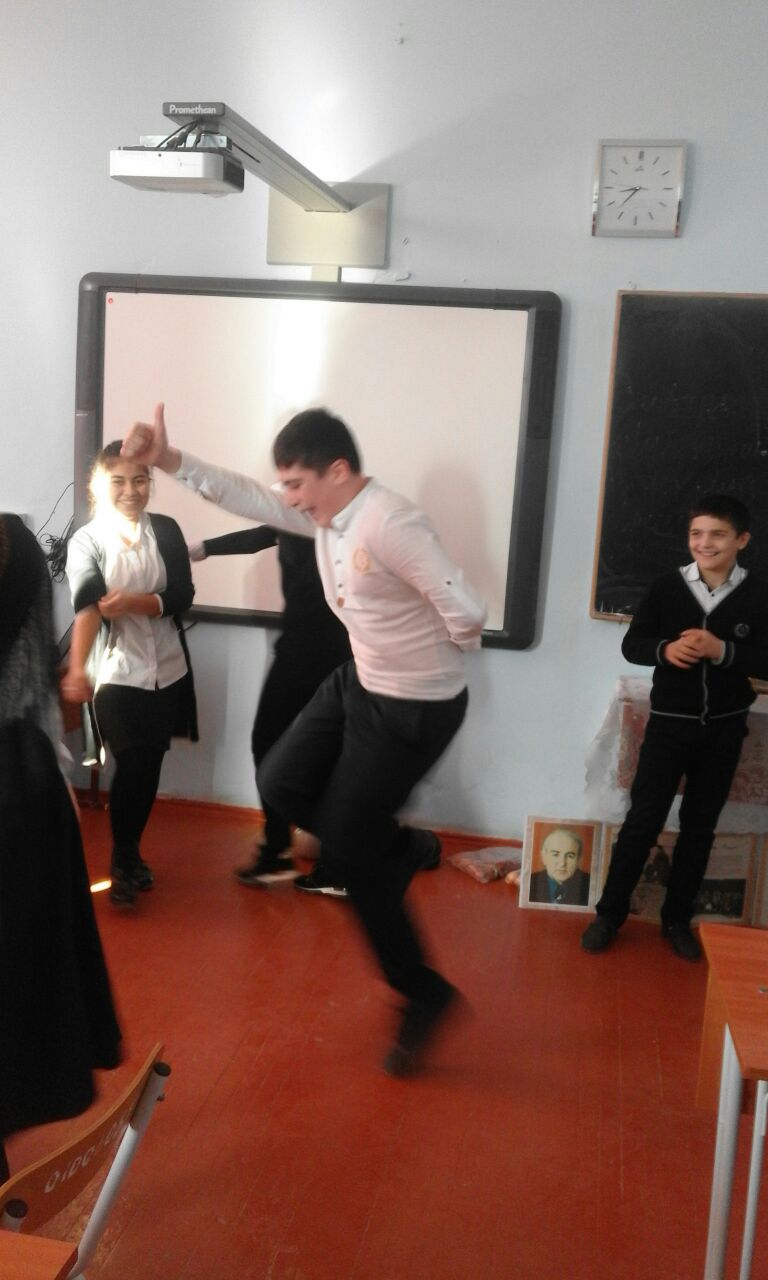 Лучшие традиции дагестанцев в произведениях Хабиба Алиева.
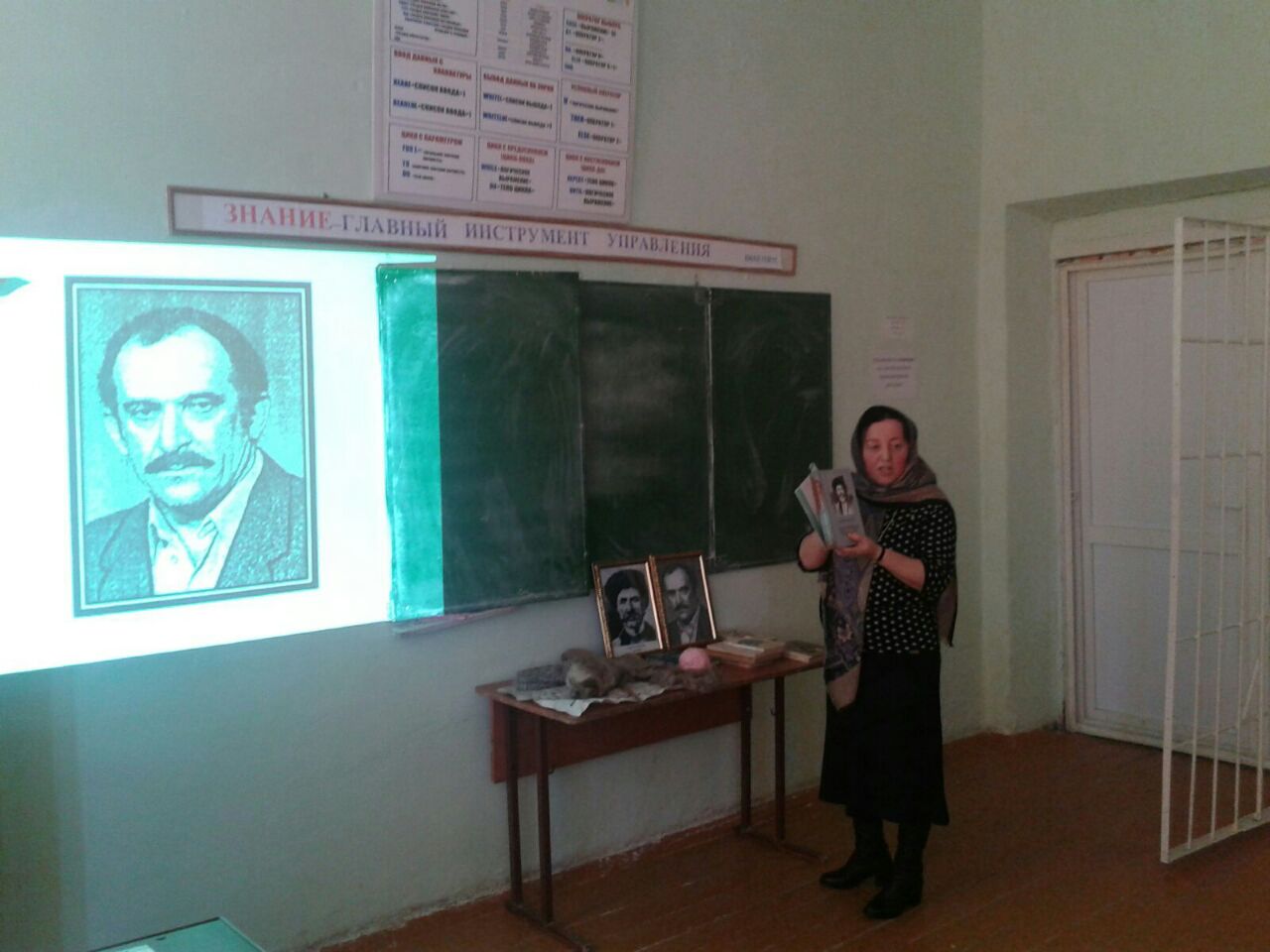 Встреча с родственниками поэта.
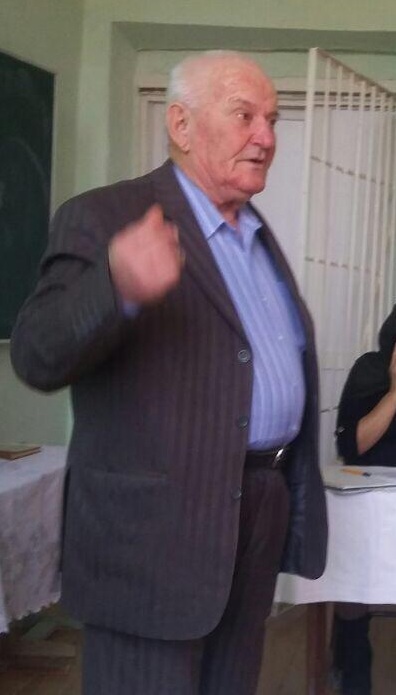 ИКТ на уроках родного языка и литературы.
Вечер, посвящённый жизни и творчеству Азиза Иминагаева.
Урок-игра «Удивителен мир даргинского языка»
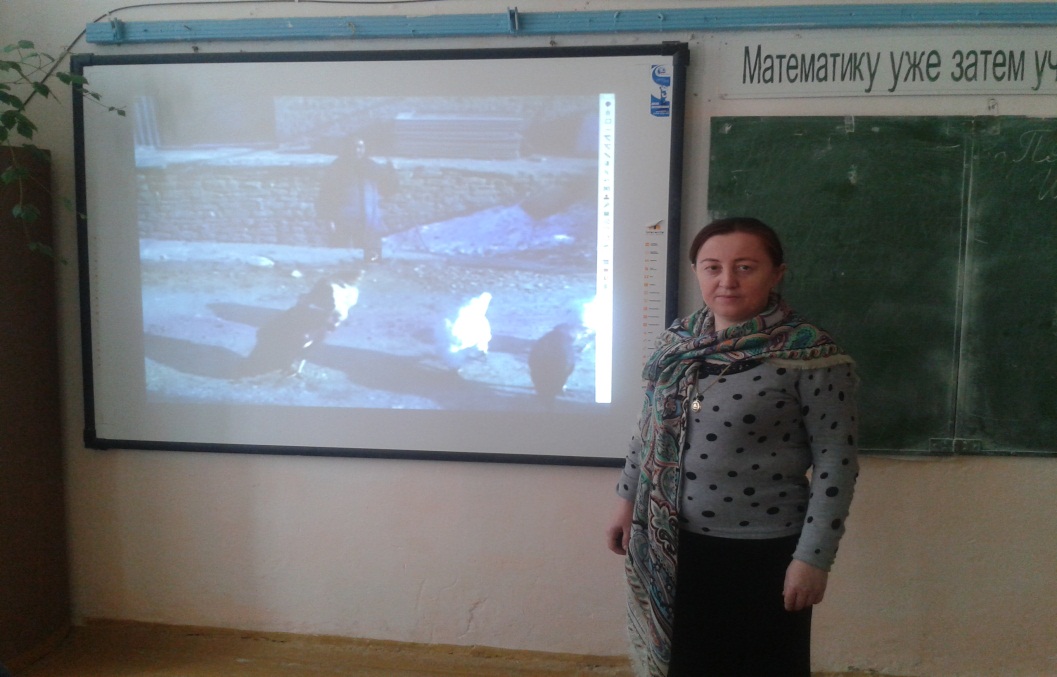 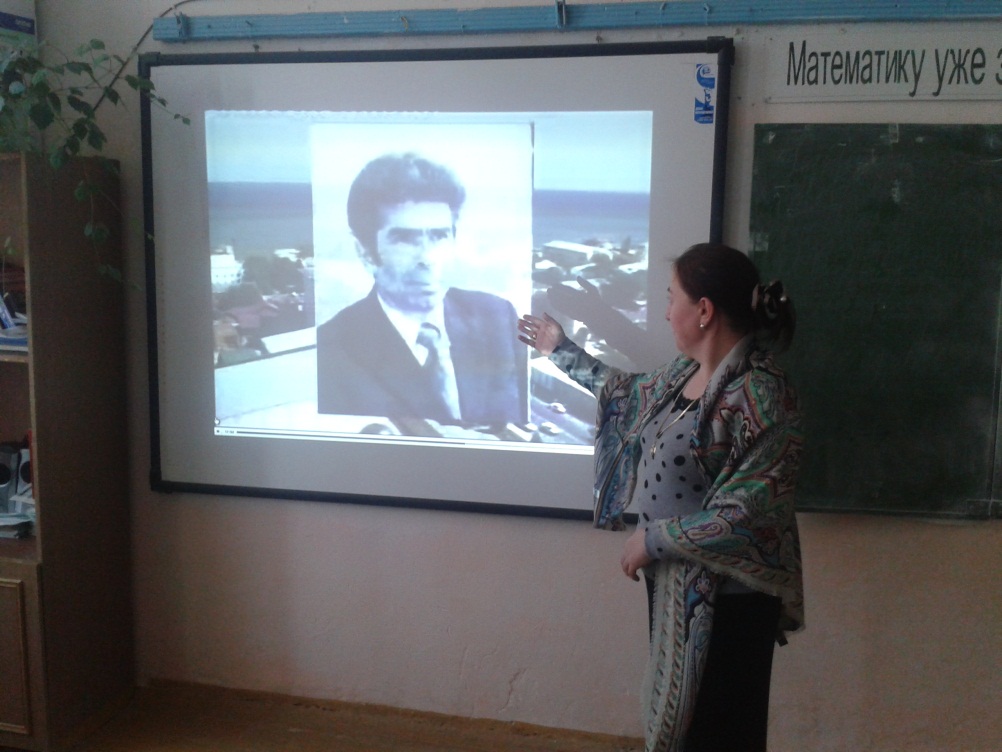 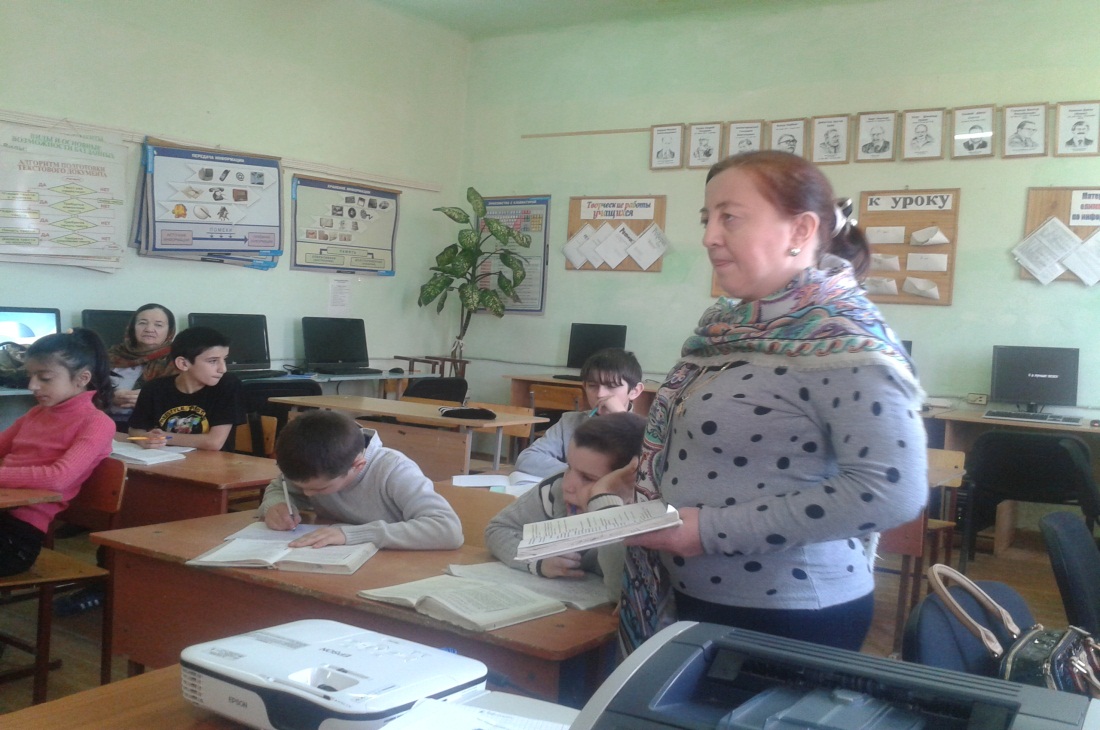 Вечер даргинской поэзии в районной библиотеке.
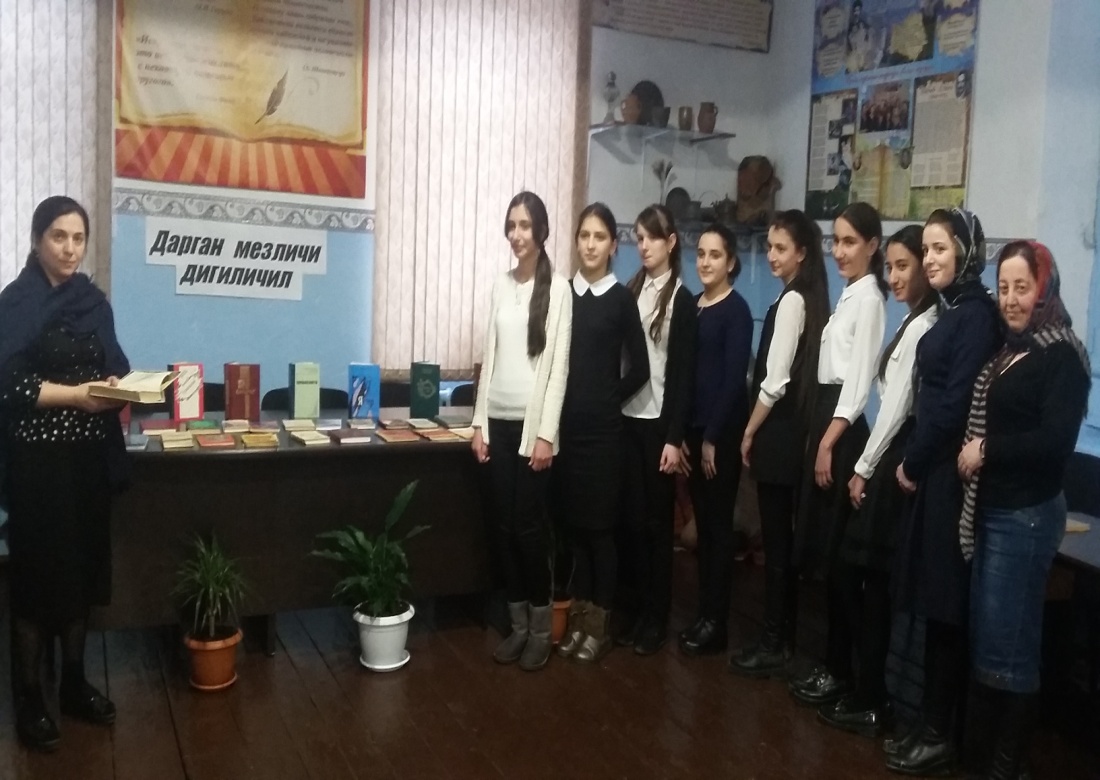 Стихи Азиза Иминагаева.
У памятника Омарла Батырая.
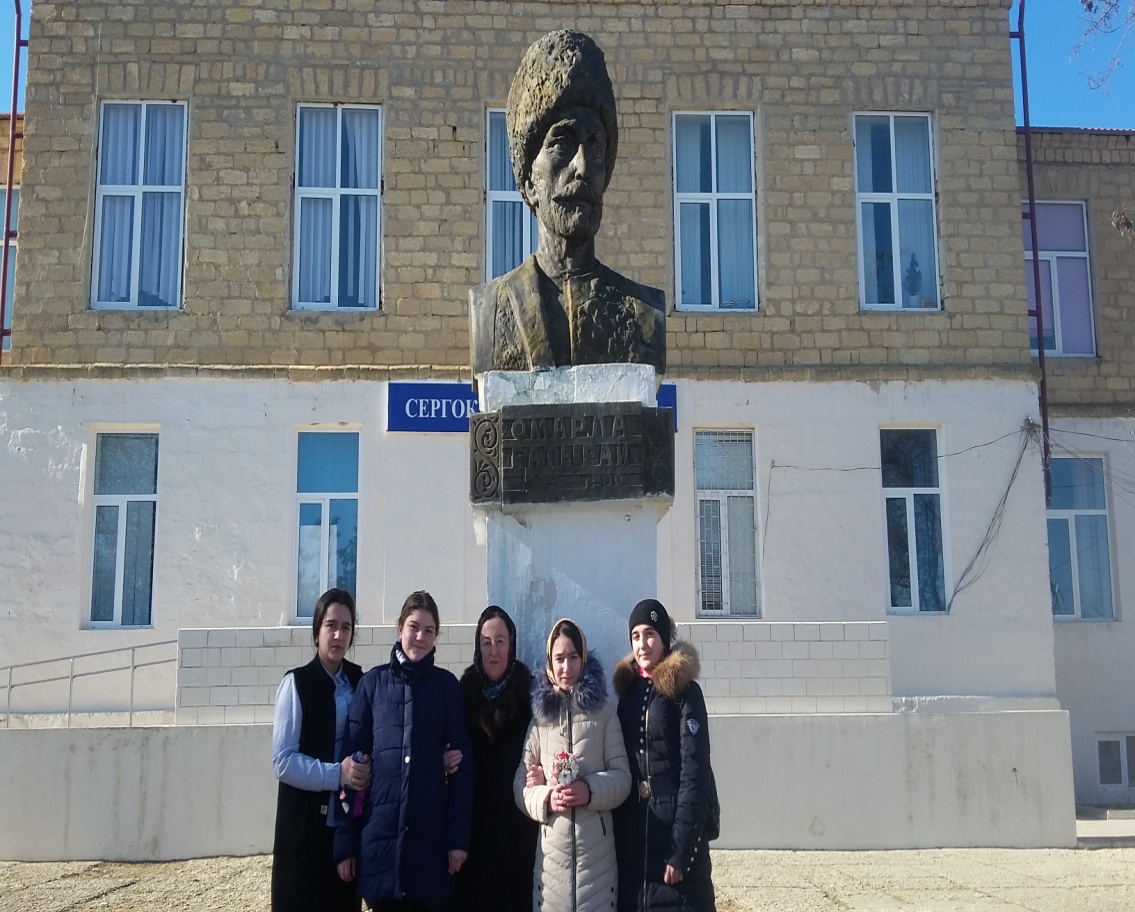 Батырай бессмертен.
Мунги Ахмед о Батырае.
Разборы на уроках родного языка в 9»А»
Словарный диктант в 8 «Б»
Привитие любви к родному языку и литературе.
Мои публикации
Курсы повышения квалификации.